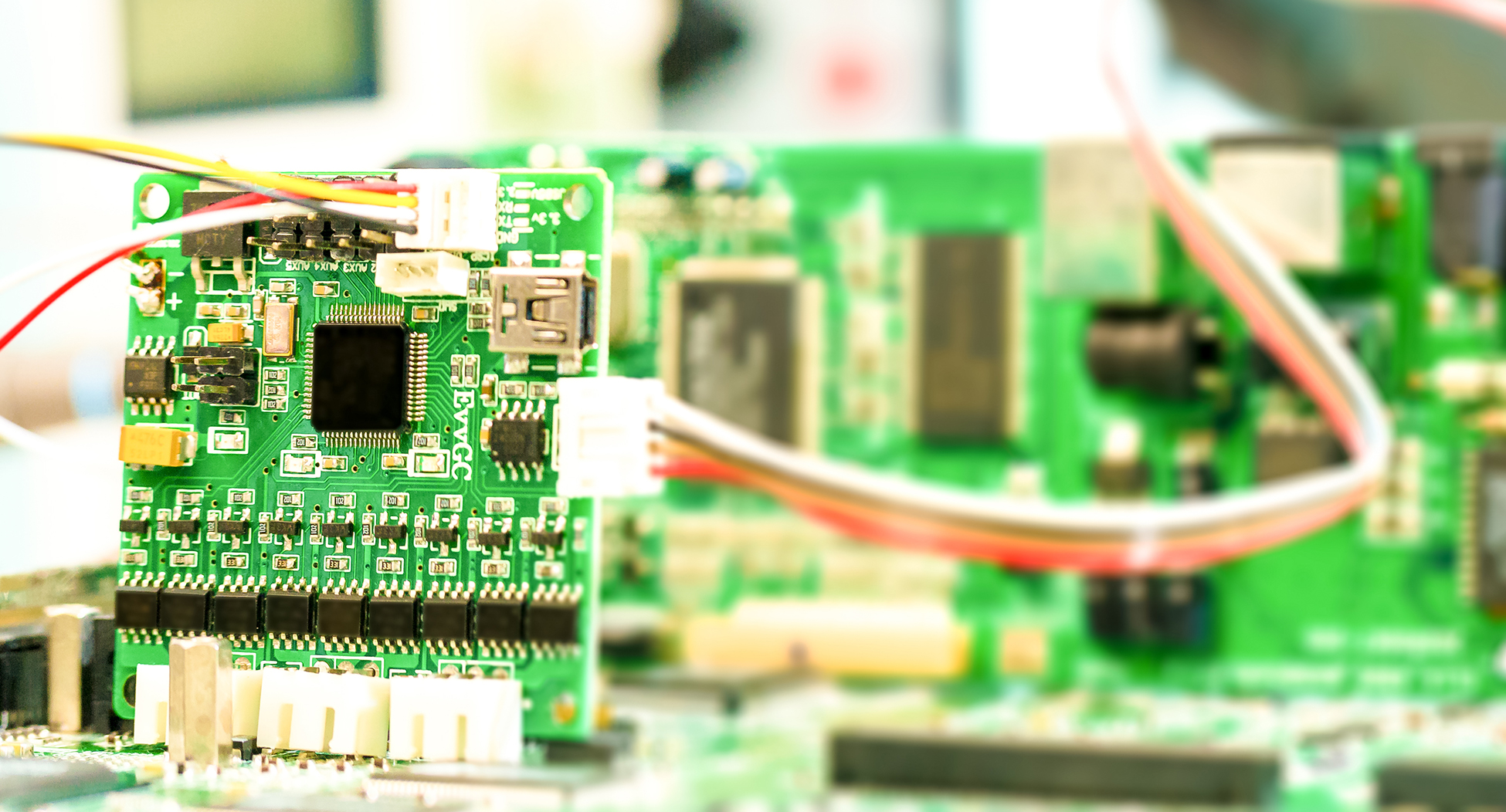 Tommy-Invest ElektronikaHordozható, vezeték nélküli hő kamera és érzékelőinek fejlesztése
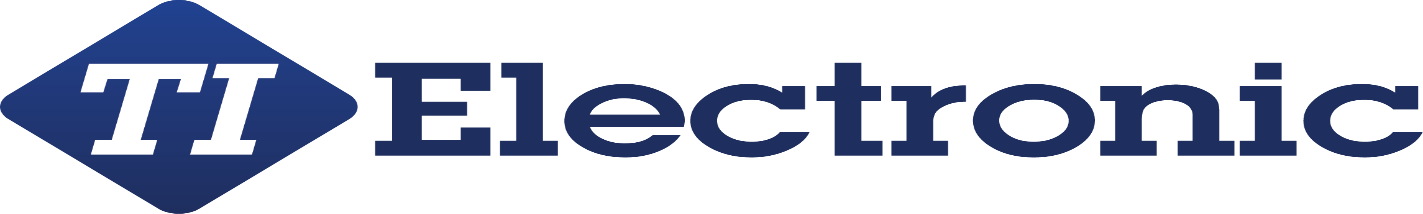 произвоство элекронной продукции
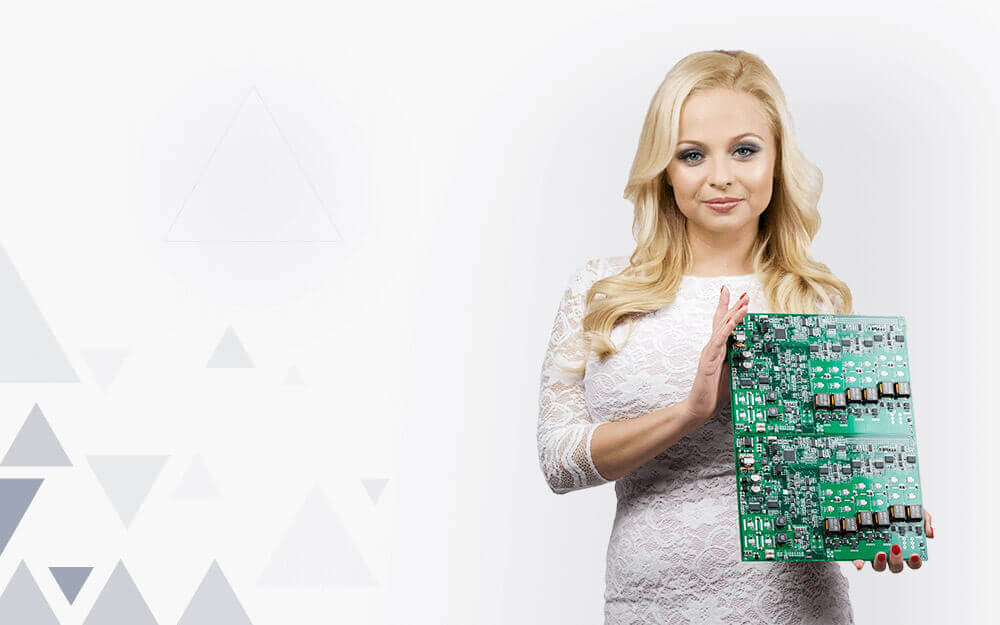 Компания ООО Tommy-Invest Elektronika (TI-Electronic) основана в 1992 году. В первые годы главным видом деятельности являлась научно-исследовательская работа.Промышленный парк ЕМ расположенный в г. Сечень, к настоящему времени стал одним из крупнейших контрактных производителей высококачественной электронной продукции в Центральной Европе. Сегодня, компания располагает 12 000 м2 производственной площади, с численностью персонала около 300  человек. В компании создан отдел разработок и контроля качества. Нашу работу отличает высокий стандарт качества, точная доставка, выгодные цены и гибкость в работе с заказчиками.
Наша компания
2
Основные виды деятельности:
Сборка электронных плат и элементов точной механики
Осветительная техника
Производство магнитных головок
Производство индуктивных компонентов
Ферритовые технологии и технологии с использованием нанокристаллов
3
Основные партнеры
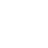 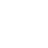 Автомобильная промышленность
Медицинская   диагностика
Банковская техника
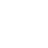 Промышленная электроника
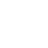 Офиснаaя техника
Бытовая электроника
Осветительная техника
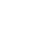 Развлекательная электроника
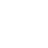 4
ACTIVE EYE – термо - оптическая камера наблюдения
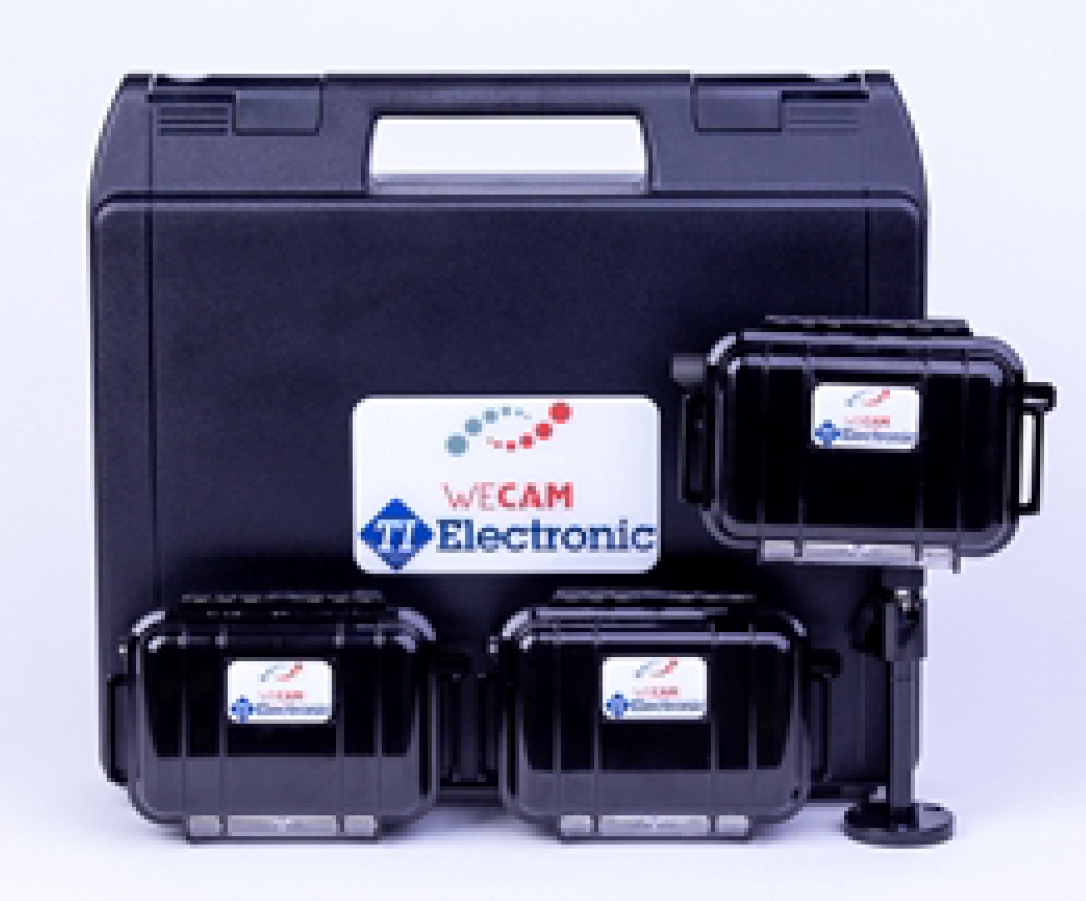 Компактный размер
Безпроводная система
Защитный корпус от перепада температуры и ударов.
Дождестойкие материалы
Инфракрасный сенсор до 70 м.
Инфракрасная вспышка
Камера ночного видения
Лазерный датчик движения и лазерный шлагбаум
Высокое разрешение картинки
Подключение к системе GSM
Корректируемый угол периметра
Широкоуголльный объектив
Интелектуальное обнаружение PIR
Несколько режимов видения
Солнечные панели для аккамулятора
5
active eye
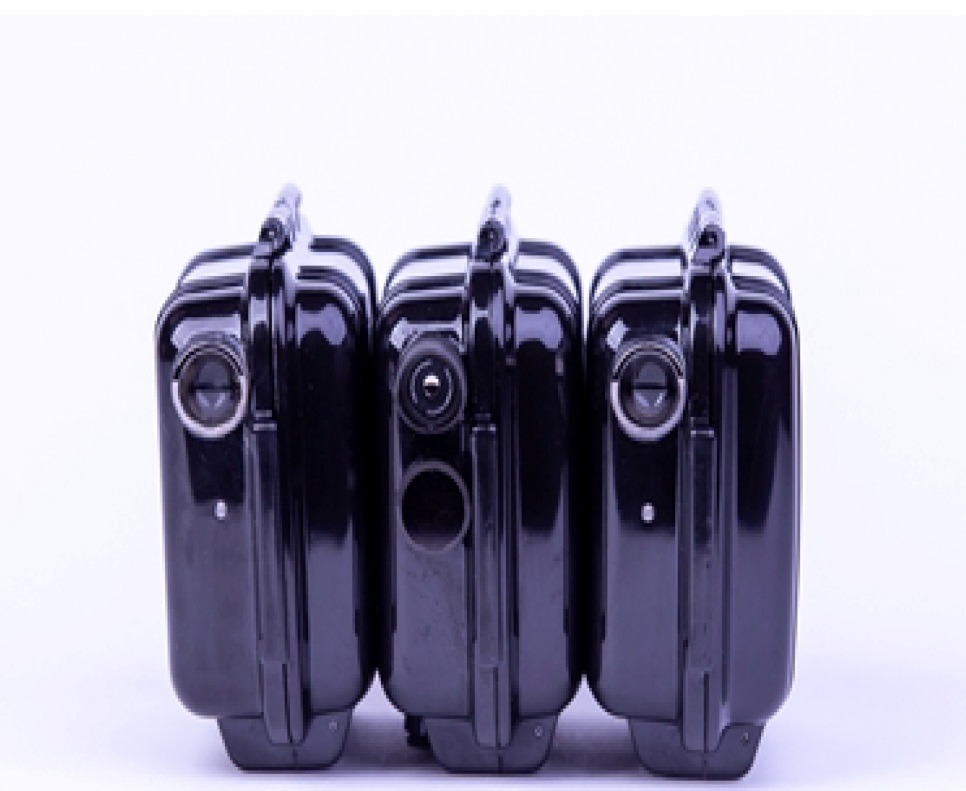 ACTIVE EYE – профессиональная камера с защитным корпусом, предназначена для работы в помещении и для наружного видеонаблюдения  в суровых погодных условиях. Портативная и беспроводная модель - это идеальное решение для краткосрочного или  постоянного наблюдения, там, где параметры мощности ограничены.
С интеграцией GSM,  камера захватывает и передает изображения системы безопасности непосредственно через сотовую сеть, при нажатии кнопки на телефоне. Камеру легко устанавливать, настраивать и эксплуатировать. Снимает активность в любое время дня и ночи в высоком разрешении.
6
– active eye
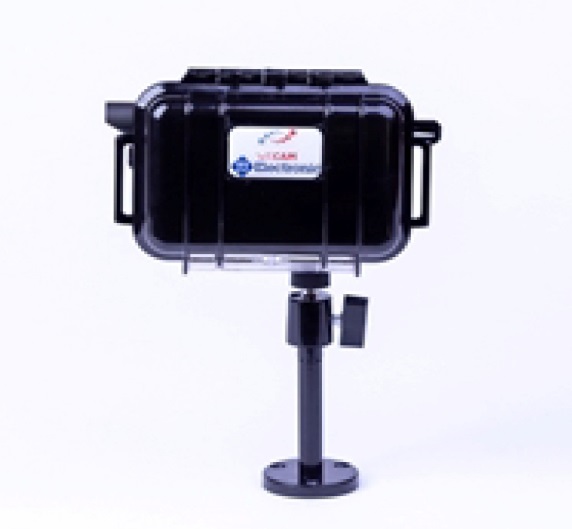 Активное наблюдение - можно настроить за считанные минуты и при желании хоть каждую ночь перемещать на новое место сьемки, что позволяет на шаг опережать воров, пытающихся обнаружить системы безопасности в рабочее время.
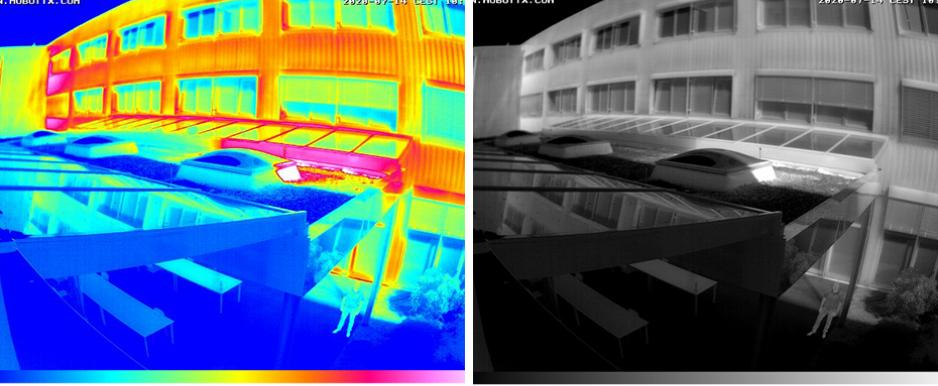 Благодаря большому количеству пикселей и расширенным углам изображения (до 160° * 90°) можно увидеть больше деталей сцены, охватить большую площадь периметра и обнаружить разницу  температуры на больших расстояниях.
7
active eye
Поможет заранее проанализировать критическую ситуацию и своевременно предпринять шаги.
Автоматическая сигнализация: - когда температура превышает или опускается ниже определенного предела.
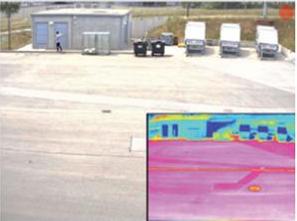 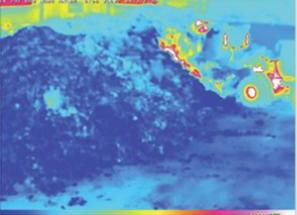 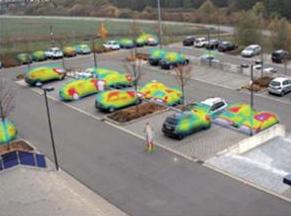 Защита территории
Обнаружение возгораний
Публичная безопасность
8
active eye
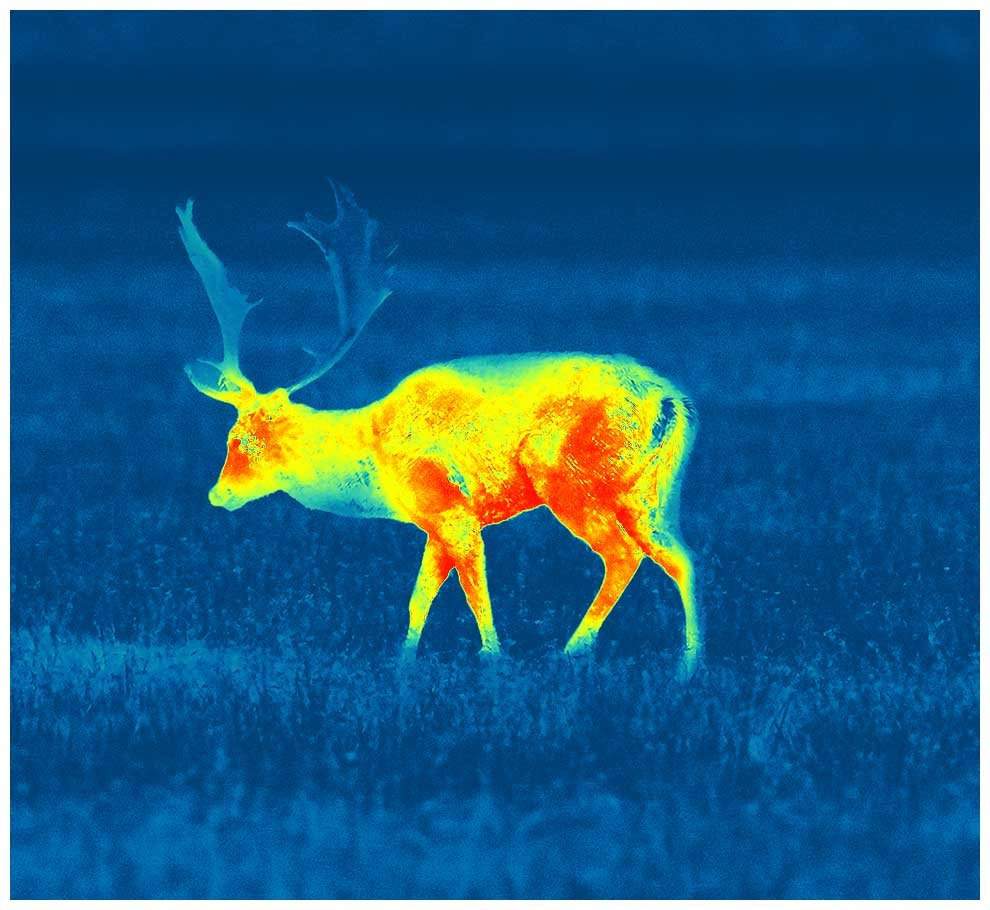 При наличии дополнительных модулей, камера может использована как, 
Метеостанция с функциями измерения: - Термометр – температура воздуха и почвы,- Барометр – атмосферного давления,- Гигрометр – влажности воздуха,- Флюгер – скорости и направления ветра,- Осадкометр - осадков,- Испарометр – велечены испарения с земной поверхности
Сейсмометр
9
ACTIVE EYE – термо-оптическая камера наблюдения
Сфера использования
Технические возможности
Охранные компании
Системы государственных органов
Государственные институты
Инфраструктура
Строительные объекты
Промышленные объекты
Агрокультуры
Мониторинг окружающей среды и тд.
Наружное и внутренние наблюдение жилых, коммерческих и  промышленных помещений. 
Контроль за термическими процессами
Дигностика качества воздуха в помещении
Дигностика температуры в помещении
Дианостика атмосферного давления
Дигностика погодных условий
Диагностика изменений почвы и тд.
10
Спасибо за внимание!
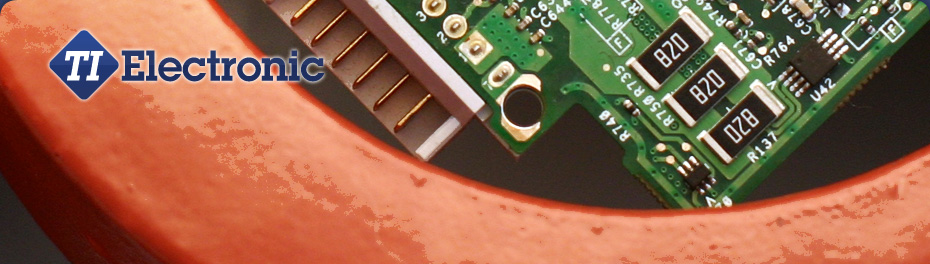 Сахарцева Алиса
СОТРУДНИК отдела CIS
alisa.s@ti-electronic.com
+3670 905 6606www.ti-electronic.com